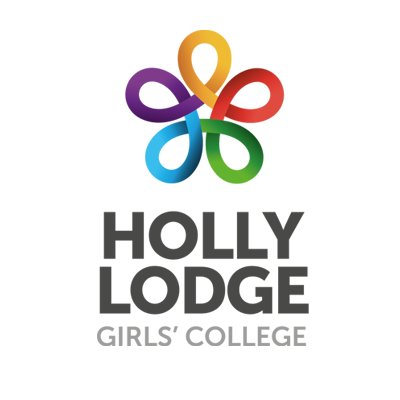 All About: Miss Schenck
I love Holly Lodge because…It is a vibrant School that cares about their students and their education.
My role in school is…

Year Leader for Year 7
You can find me…

In the Emmeline Building.
I like to………

Go on adventure trails!!
My favourite…

Colour: Royal blue 

Food: stir fry

Animal: Gorilla

Book:  A Thousand Splendid Suns.
I would like our new students to know…

I am new to Holly Lodge just like you!